সুস্বাগতম
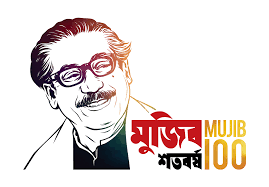 পরিচিতি
শিক্ষক পরিচিতি
নুর আফরোজ রুনি
সহকারী শিক্ষক 
নিউ পাকেরহাট সরকারি প্রাথমিক বিদ্যালয়।
খানসামা,দিনাজপুর।
পাঠ পরিচিতি
শ্রেণিঃ তৃতীয়  
বিষয়ঃ প্রাথমিক বিজ্ঞান
পাঠের নামঃ খাদ্য
পাঠ্যাংশঃ ফল
সময়ঃ ৪০মিনিট 
তারিখঃ ২০/০১/২০২০।
শিখনফল
৮.৩.১ কী কী  মৌসুমিফল ওসবজি পাওয়া যায় তার নাম বলতে পারবে। 
৮.3.2 পুষ্টি অনুযায়ী মৌসুমি ফল ও সবজির শ্রেণিকরণ করতে পারবে।
8.3.4 সারা বছর পাওয়া যায় এমন ফল ও সবজির নাম বলতে পারবে।
8.3.5 মৌসুমি ফল ও সবজির খাদ্য মান সম্পর্কে বলতে পারবে।
কম দামী ফল
বেশী দামী ফল
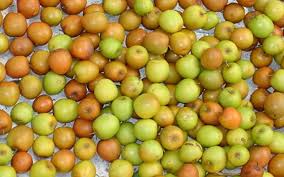 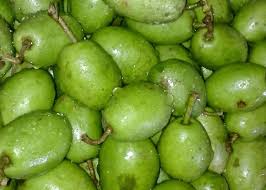 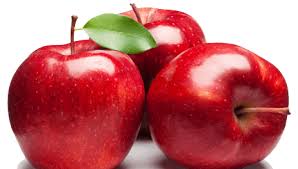 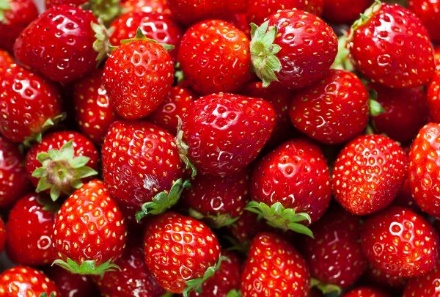 জলপাই
বরই
আপেল
স্ট্রবেরি
কোন ফলের পুষ্টিমান বেশি ?
আজকের পাঠ
ফল
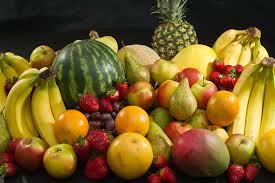 শীতকালীন ফল
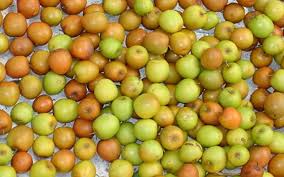 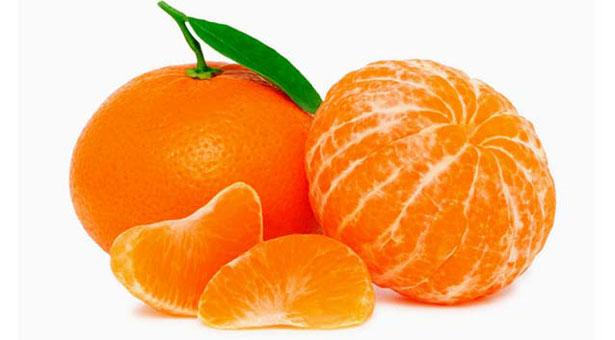 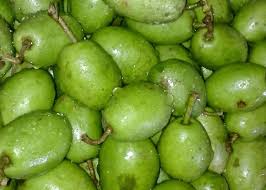 জলপাই
কমলা
বরই
গ্রীষ্মকালীন ফল
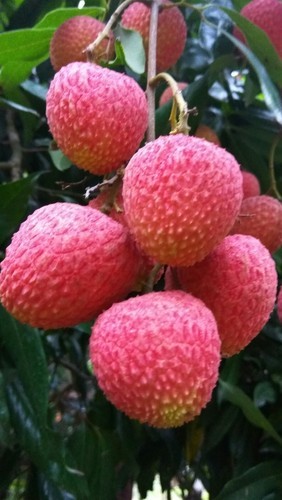 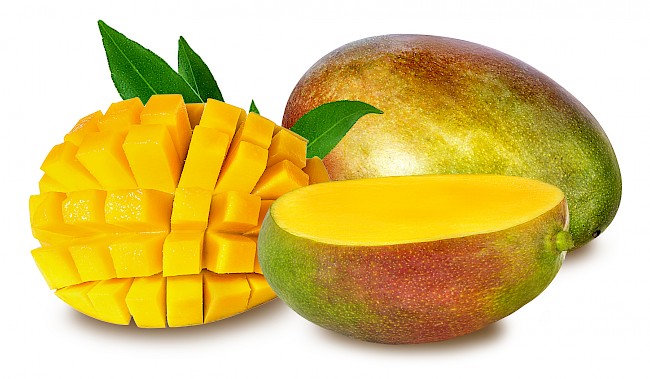 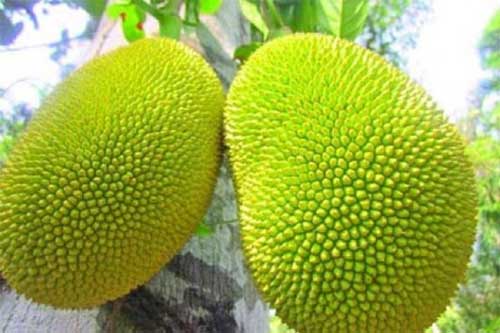 কাঁঠাল
লিচু
আম
বারোমাসি ফল
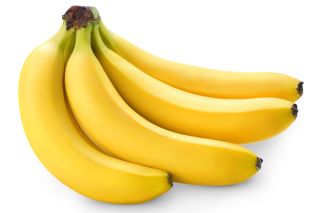 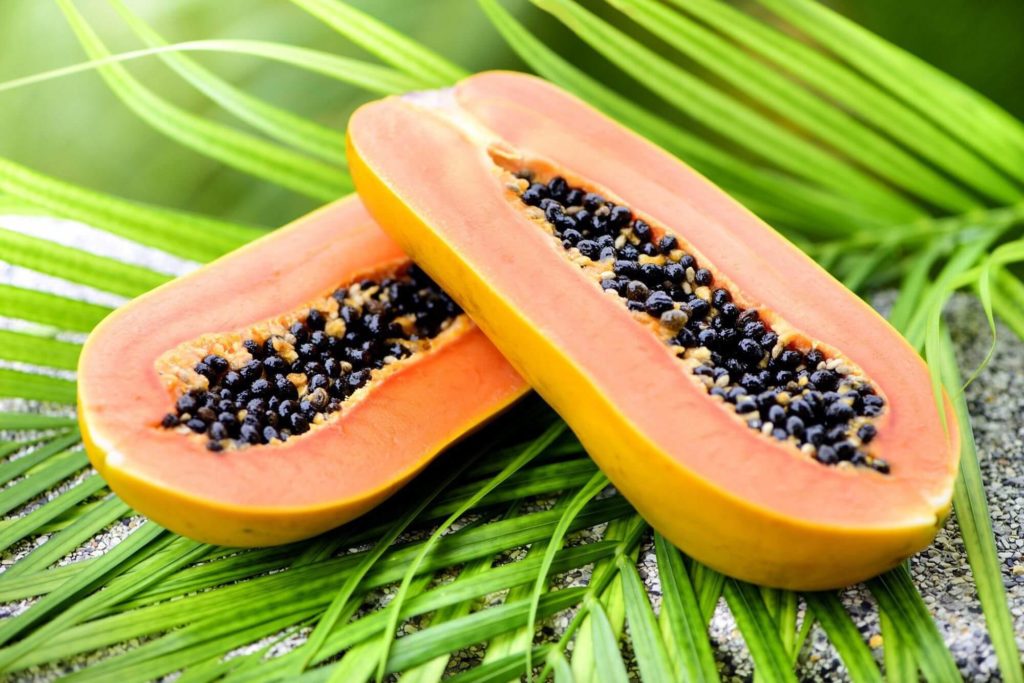 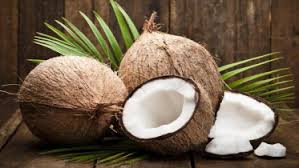 কলা
নারিকেল
পেঁপে
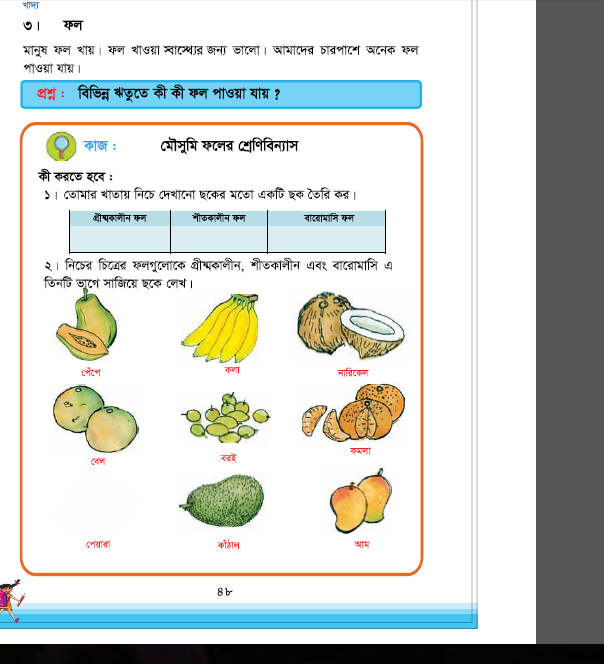 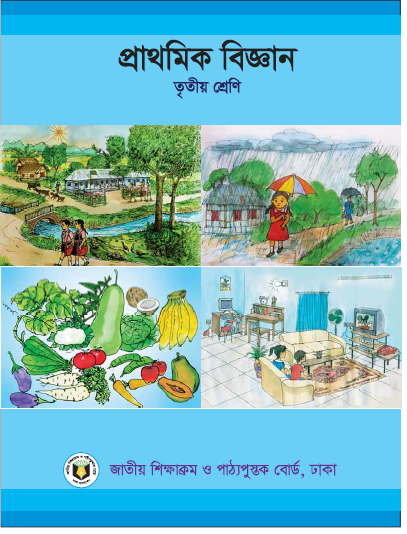 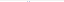 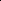 তোমাদের প্রাথমিক  বিজ্ঞান বইয়ের ৪৮ নম্বর পৃষ্টা বের করে নিরবে পড়।
দলীয় কাজ
লাল দলঃগ্রীষ্মকালীন ৩ টি ফলের নাম লিখ।
নীল দলঃশীতকালীন ৩ টি ফলের নাম লিখ।
সবুজ দলঃবারোমাসি ৩টি ফলের নাম লিখ।
যাদের দলীয় কাজ ভাল হবে তাদের আনন্দ দিব।
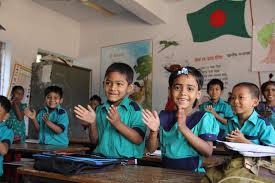 মূল্যায়ন
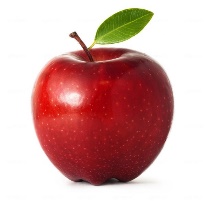 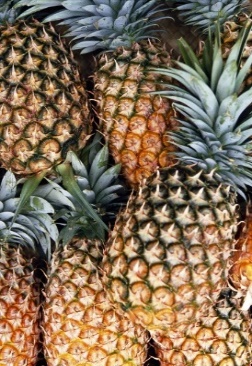 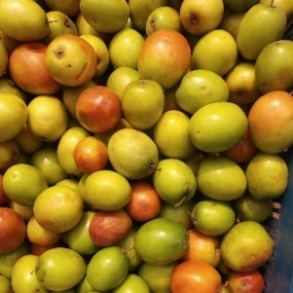 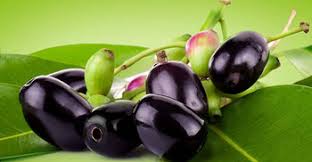 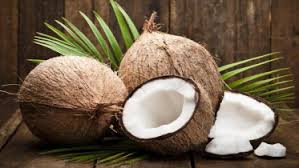 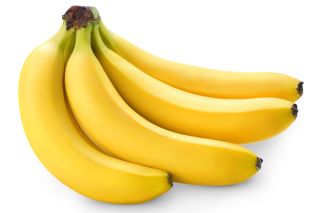 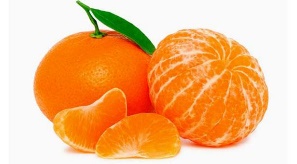 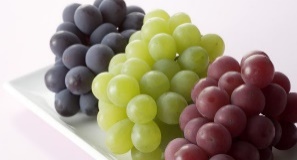 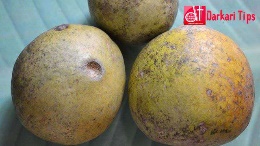 গ্রীষ্মকালীন ফল
শীতকালীন ফল
বারোমাসি ফল
বাড়ির কাজ
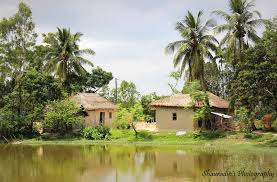 তোমার বাড়ির আশে পাশে কী কী ফল দেখতে পাওয়া যায় তা আগামী দিন লিখে আনবে।
সবাইকে ধন্যবাদ
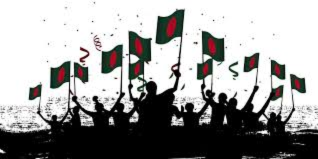